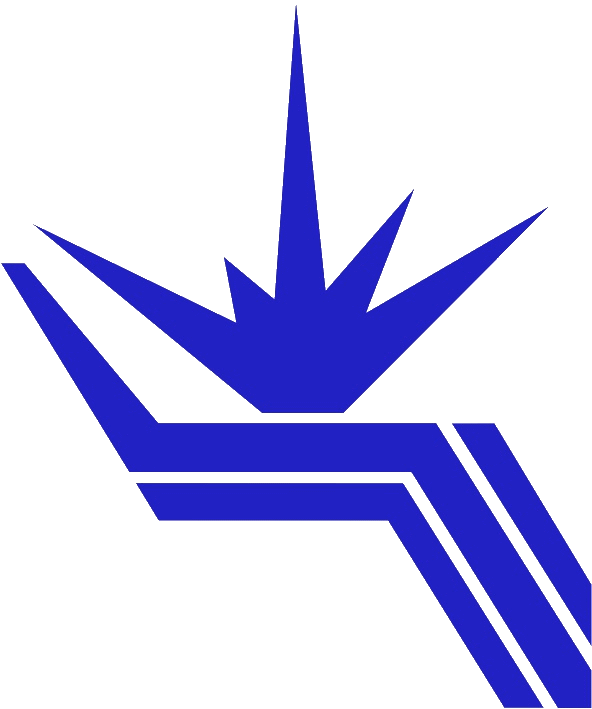 Институт ядерной физики им. Г.И. Будкера Сибирского отделения Российской академии наук
Авторы: коллаборация КМД-3
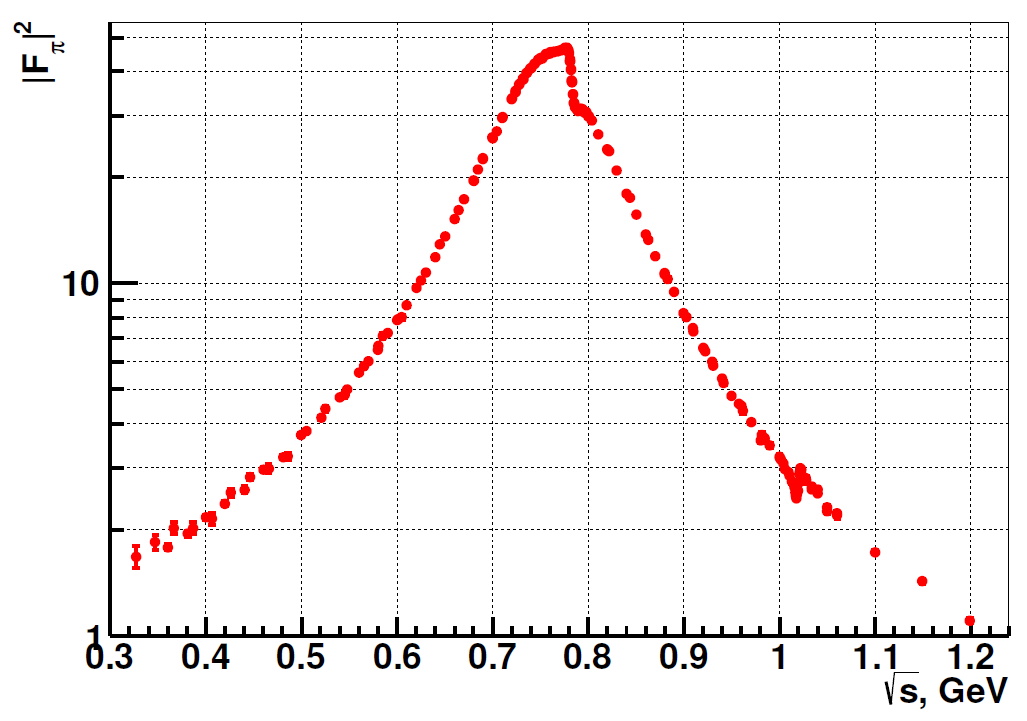 Зависимость сечения процесса e+ e- → π+ π- от энергии, измеренная КМД-3.
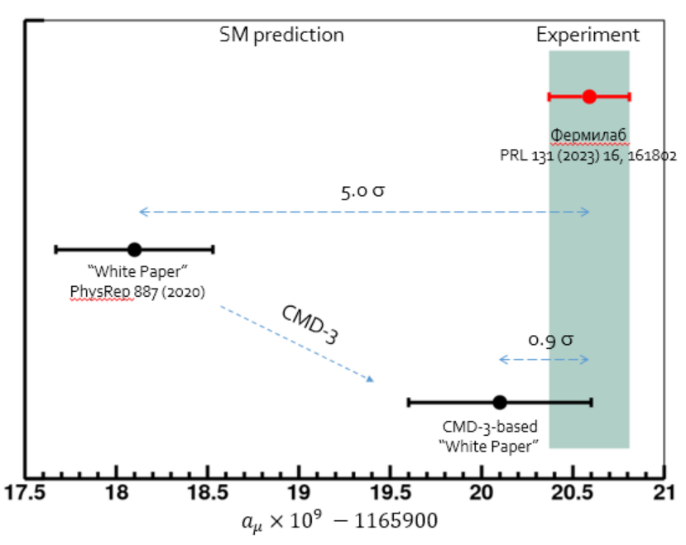 1